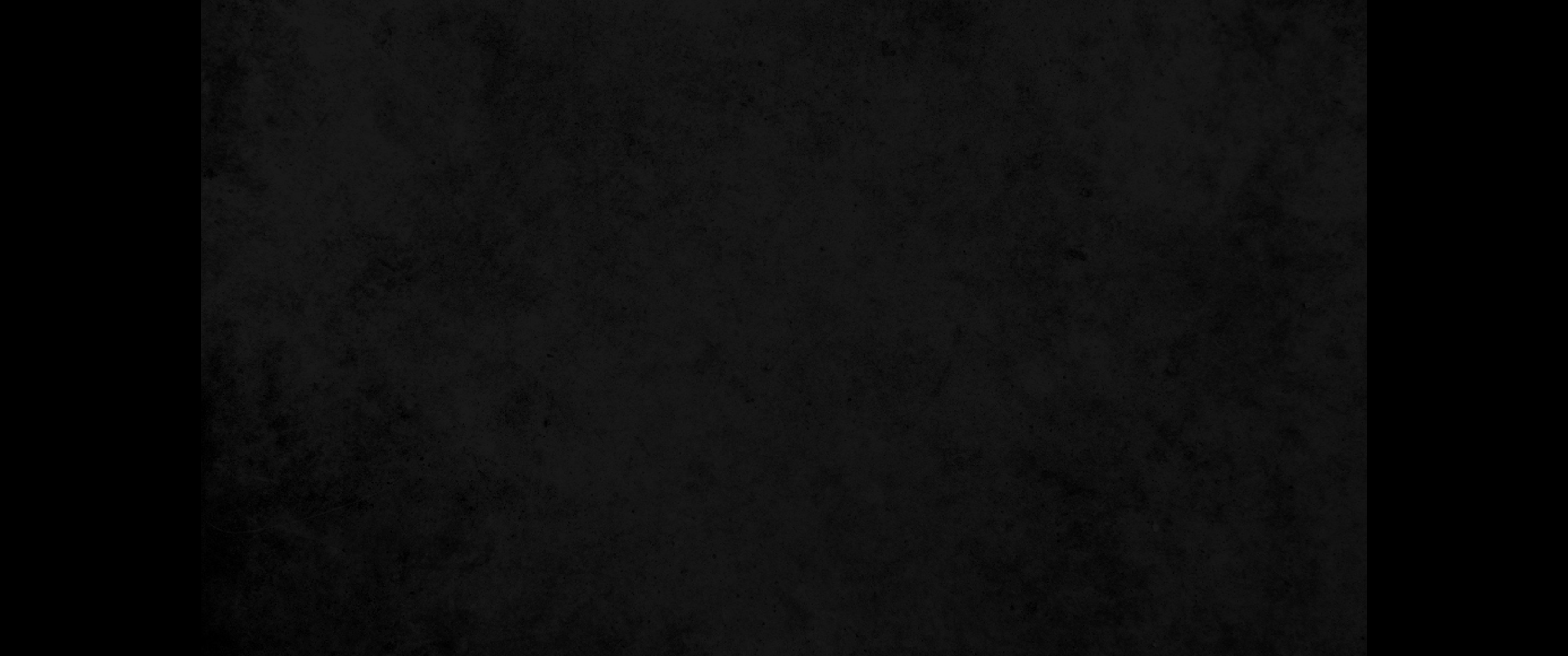 교
문
독
RESPONSIVE READING
제 40번 시편 96편 (Psalm 96)
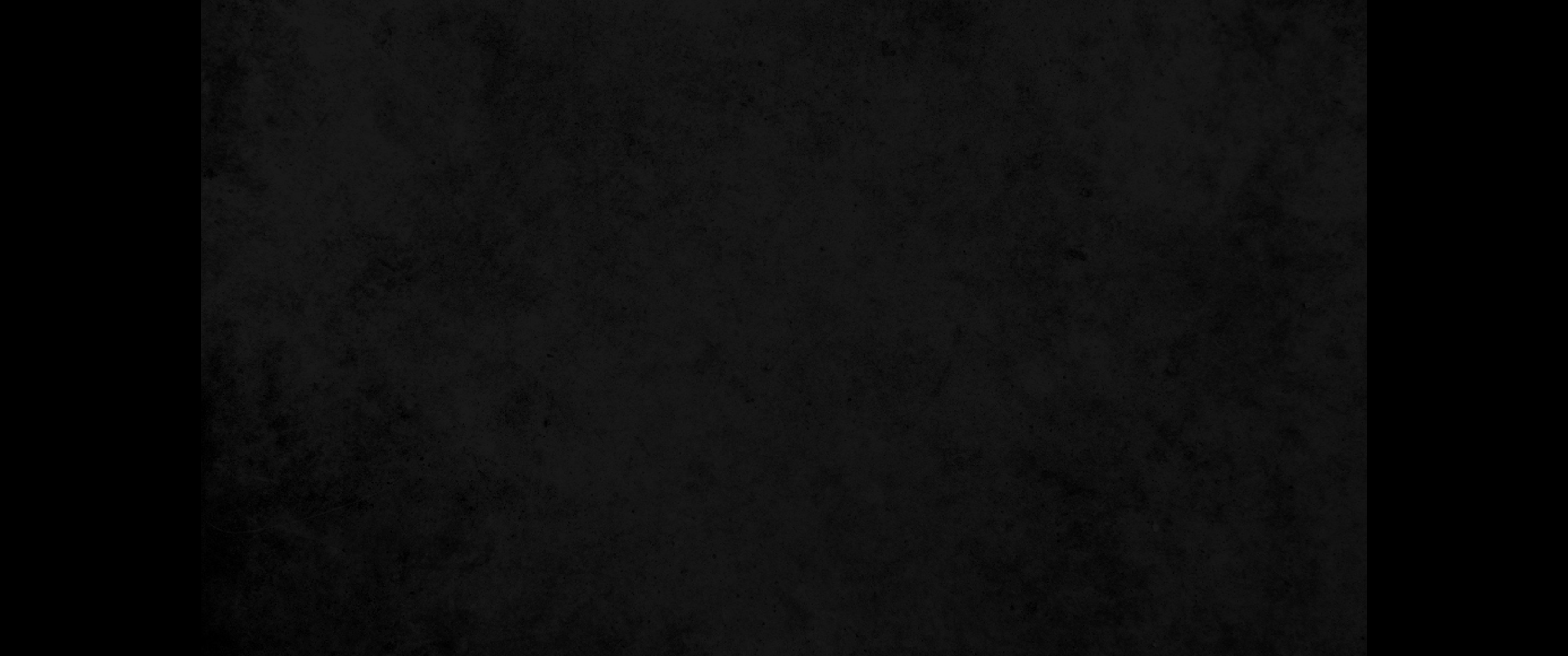 새 노래로 여호와께 노래하라 
온 땅이여 여호와께 노래할지어다 
Sing to the LORD a new song; 
sing to the LORD, all the earth.

여호와께 노래하여 그의 이름을 송축하며 
그의 구원을 날마다 전파할지어다
Sing to the LORD, praise his name; 
proclaim his salvation day after day.
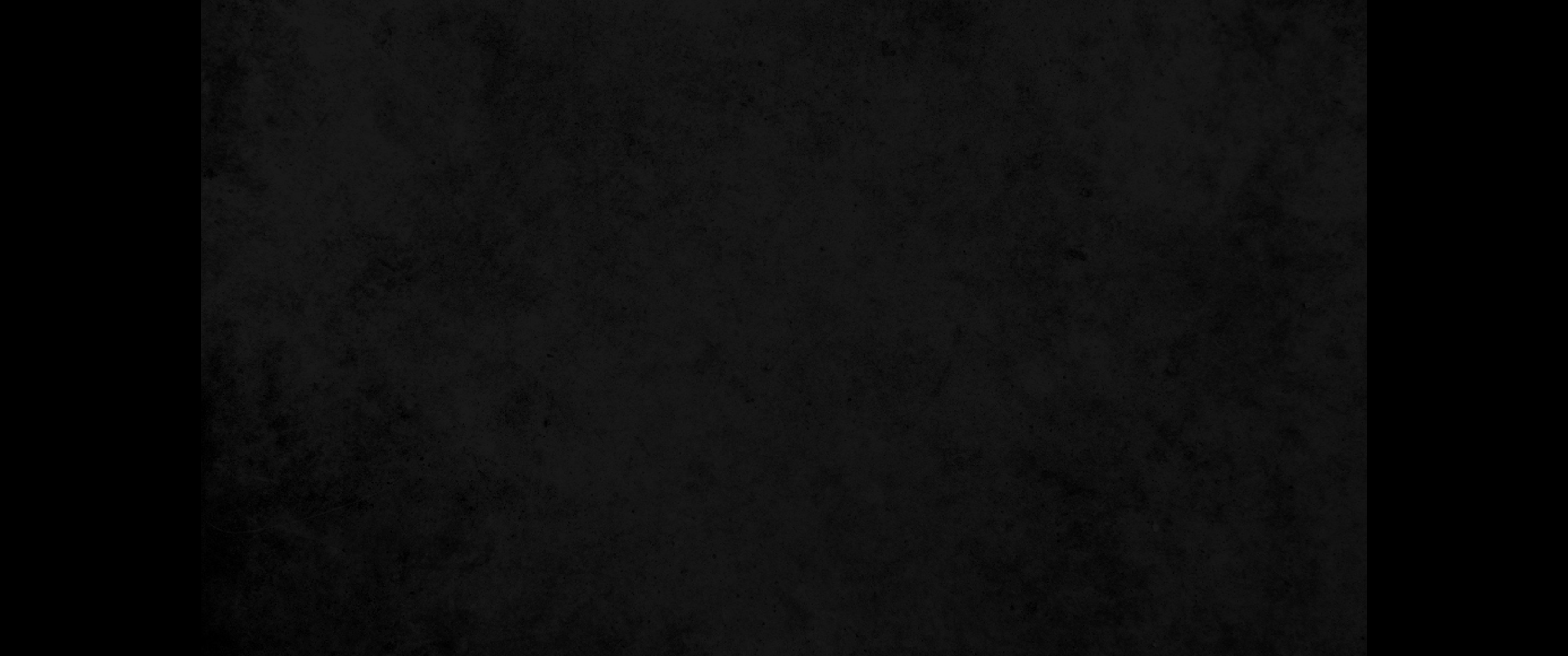 그의 영광을 백성들 가운데에, 
그의 기이한 행적을 만민 가운데에 선포할지어다 
Declare his glory among the nations, 
his marvelous deeds among all peoples

만국의 모든 신들은 우상들이지만 
여호와께서는 하늘을 지으셨음이로다
For all the gods of the nations are idols, 
but the LORD made the heavens.
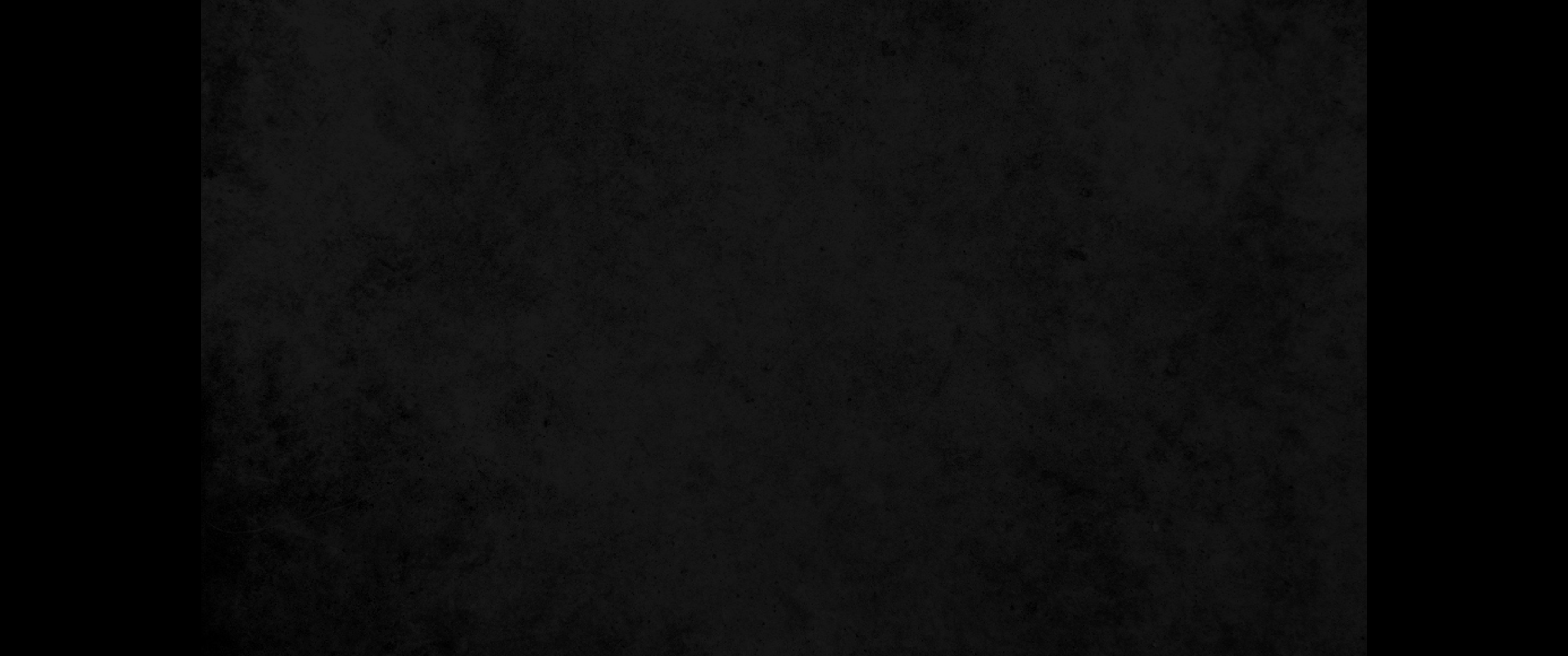 존귀와 위엄이 그의 앞에 있으며 
Splendor and majesty are before him;

능력과 아름다움이 그의 성소에 있도다
strength and glory are in his sanctuary.
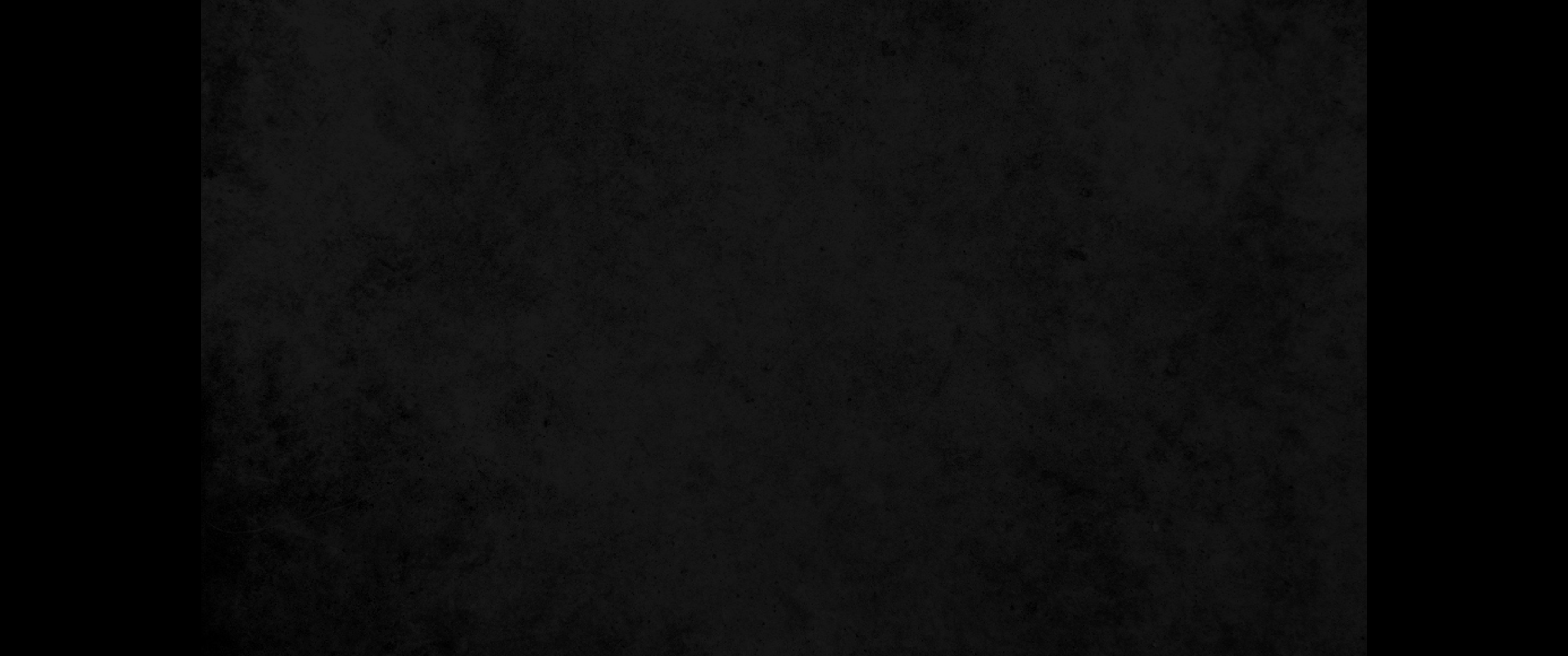 아름답고 거룩한 것으로 여호와께 예배할지어다 
Worship the LORD in the splendor of his holiness;

온 땅이여 그 앞에서 떨지어다
tremble before him, all the earth.
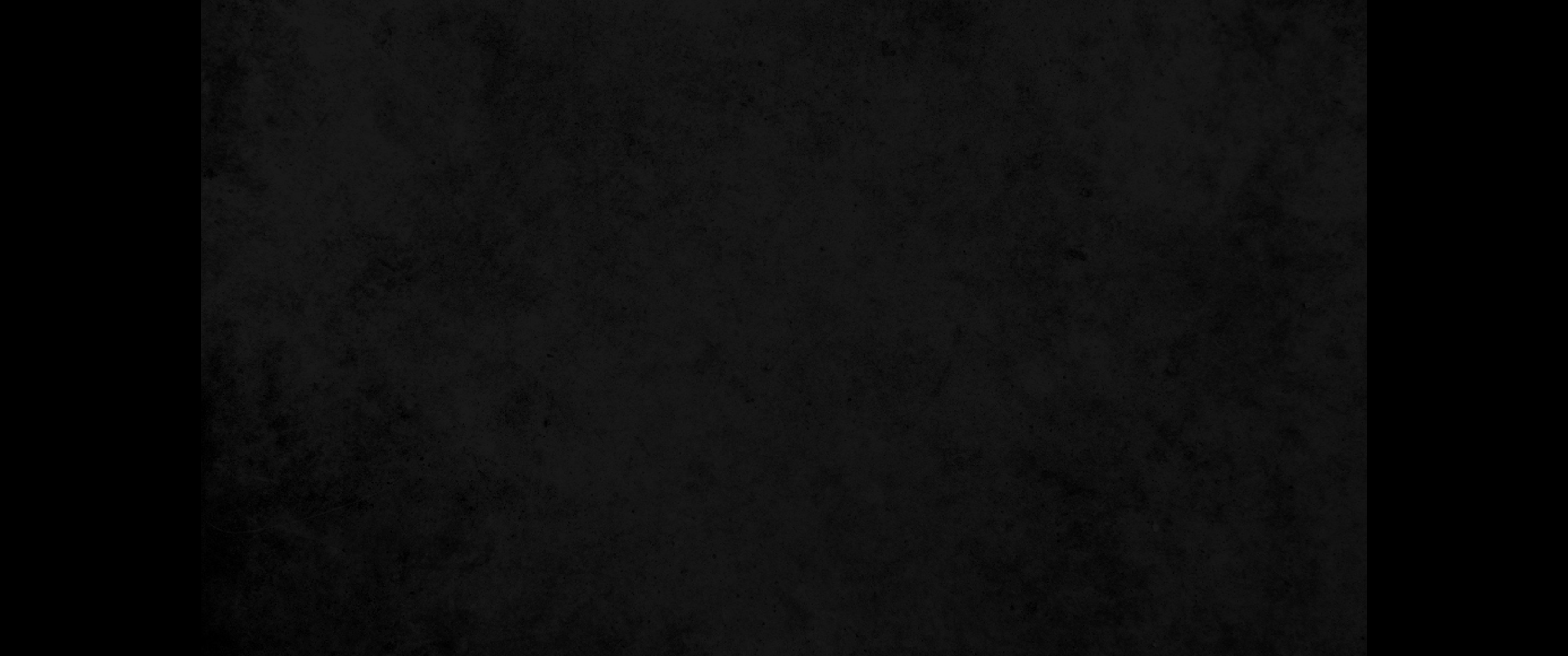 하늘은 기뻐하고 땅은 즐거워하며 
바다와 거기에 충만한 것이 외치고 
Let the heavens rejoice, let the earth be glad;
let the sea resound, and all that is in it.

밭과 그 가운데에 있는 모든 것은 즐거워할지로다
Let the fields be jubilant, and everything in them;
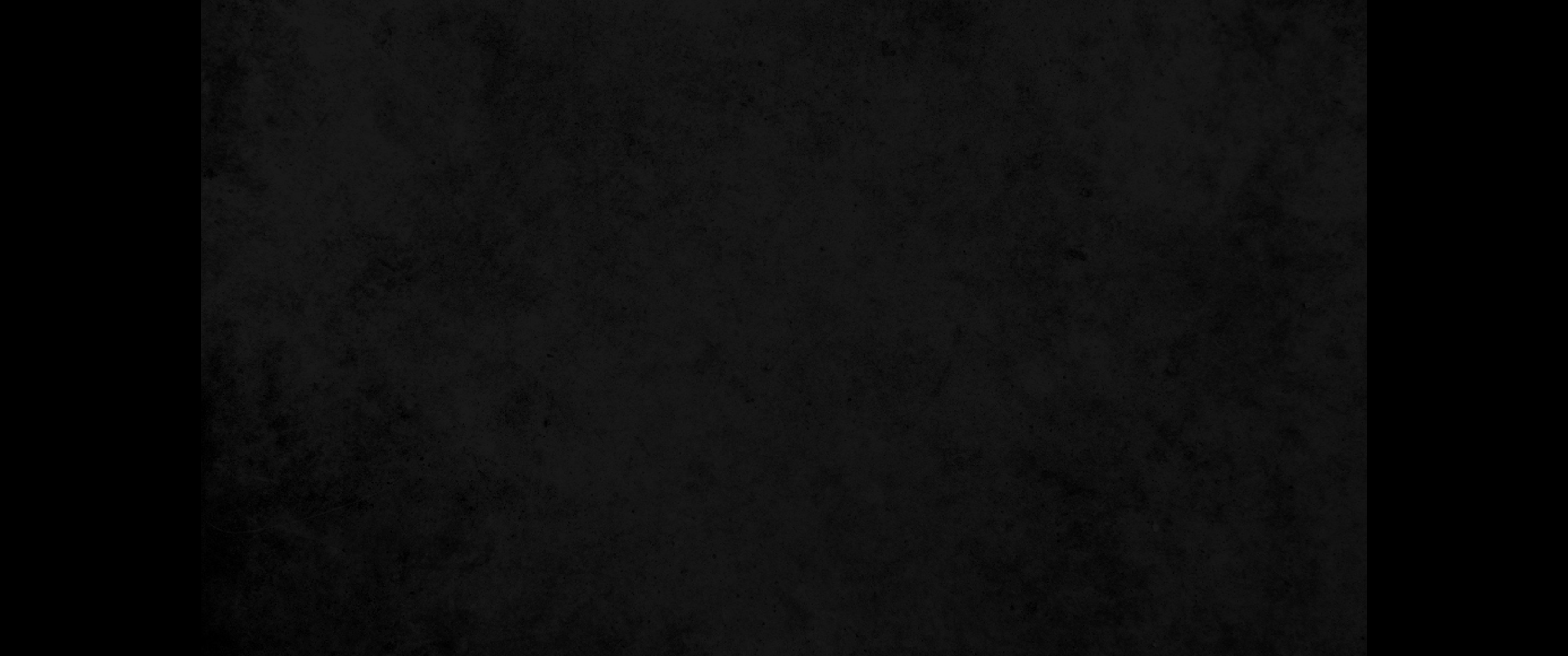 그 때 숲의 모든 나무들이 여호와 앞에서 즐거이 노래하리니 
let all the trees of the forest sing for joy.

그가 임하시되 땅을 심판하러 임하실 것임이라
for he comes, he comes to judge the earth.
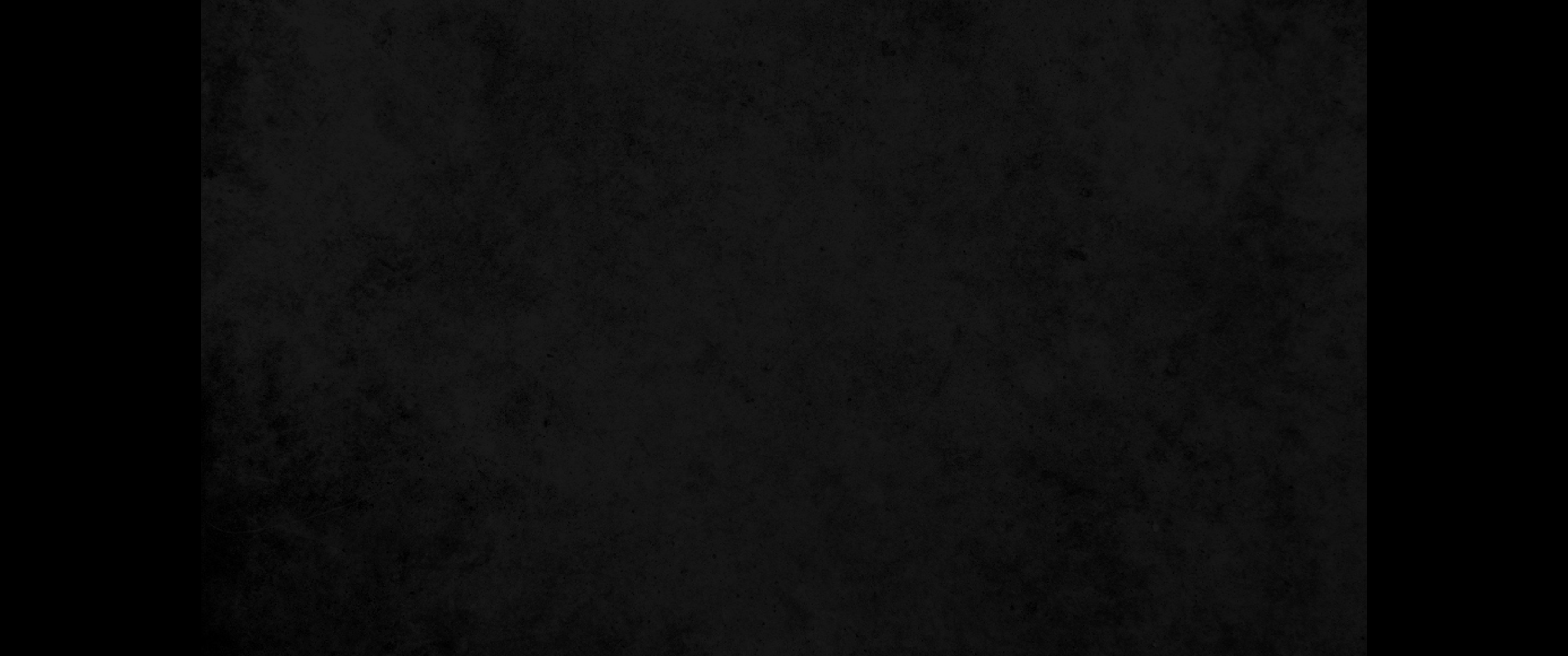 그가 의로 세계를 심판하시며 
그의 진실하심으로 백성을 심판하시리로다
He will judge the world in righteousness 
and the peoples in his faithfulness.